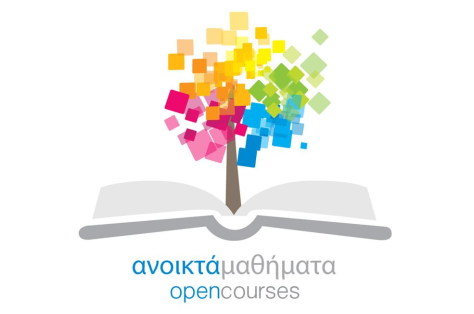 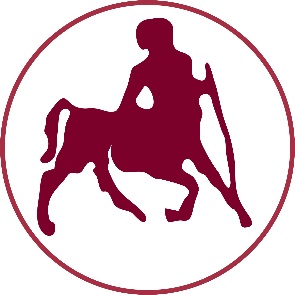 ΠΑΝΕΠΙΣΤΗΜΙΟ ΘΕΣΣΑΛΙΑΣ
Journey planning
Ενότητα 7: Παρουσίαση 5

Γεώργιος Κ.Δ. Σαχαρίδης
Λάμπρος Μπίζας, Δημήτρης Ριζόπουλος

Τμήμα Μηχανολόγων Μηχανικών
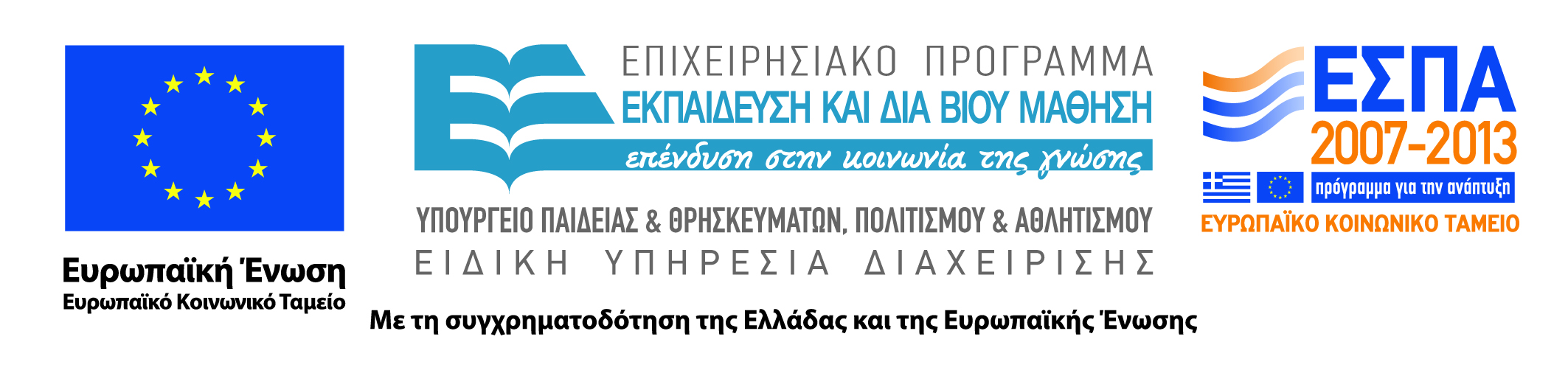 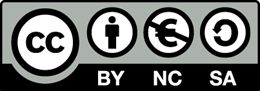 Βήματα επίλυσης
Εντοπισμός των κοντινότερων κόμβων σε σχέση με τα σημεία εκκίνησης και τερματισμού του χρήστη (Manhattan distance)
Αλγόριθμος Dijkstra
Υπολογισμός μονοπατιού
Χρόνος περπατήματος
Μαθηματικό μοντέλο
Μαθηματικό Μοντέλο
Μέσα μεταφοράς:
Μέσα μαζικής Μεταφοράς
Αστικά λεωφορεία
Υπεραστικά λεωφορεία
τρένο
Περπάτημα
Το πρώτο δρομολόγιο κάθε γραμμής μπορεί να ξεκινά από τη χρονική στιγμή 1 και μετά
Μαθηματικό Μοντέλο
4
Μαθηματικό Μοντέλο
Μαθηματικό Μοντέλο
6
Μαθηματικό Μοντέλο
7
Μαθηματικό Μοντέλο
8
Μαθηματικό Μοντέλο
9
Μαθηματικό Μοντέλο
10
Μαθηματικό Μοντέλο
11
Ευχαριστούμε για την προσοχή σας
ερωτήσεις;
12
Βιβλιογραφία
J.E. McCormack’, S.A. Roberts2 (1995). Exploiting object oriented methods for multi-modal trip planning systems. Information and software technology, 38, 409-417.
Mark E.T. Horn (2001). An extended model and procedural framework for planning multi-modal passenger journeys. Transportation research part B, 37, 641- 660.